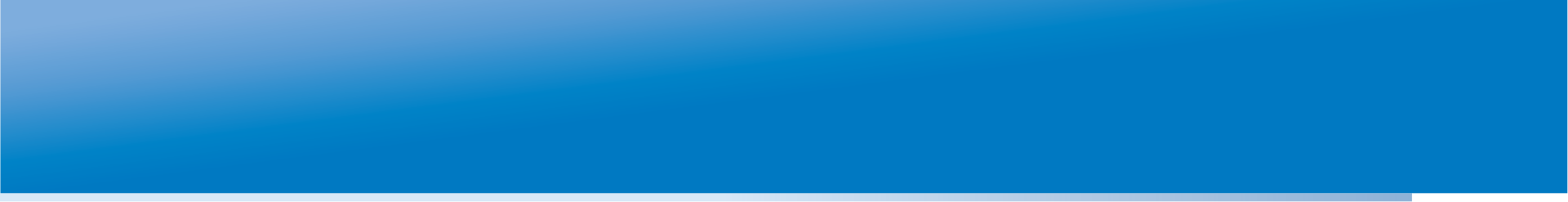 Учебный курс
«Национальные экзамены и мониторинги образовательных достижений школьников: роль и место в национальной системе оценки качества образования»
25-28 сентября 2012 года, г. Минск
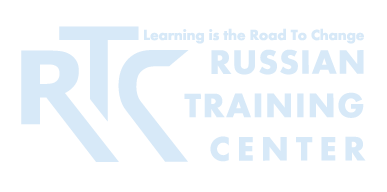 СЕССИЯ  7
Динамика читательской грамотности(от теста PIRLS к тесту PISA)
Г.А. Цукерман
ведущий научный сотрудник Психологического института РАО, д.псих.н.
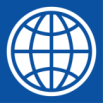 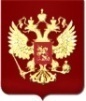 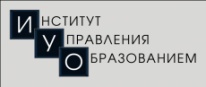 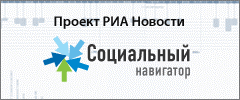 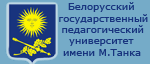 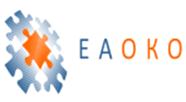 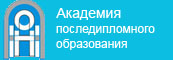 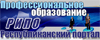 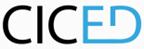 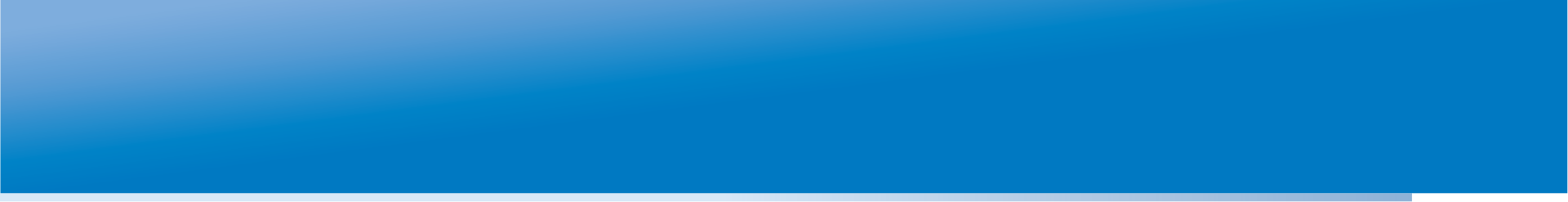 PISA
PIRLS
The Progress in International  
     Reading Literacy Study
 
   Переход от обучения чтению 
      к чтению для обучения.

   Четвертый класс: 
       9 – 10летние школьники

   Читательская грамотность.
  
    5-летний цикл: 
        2001- 2006 - 2011
Program for International  
      Students’ Assessment
  
Переход от мира ученичества к миру профессиональному.
 
15-летние школьники.
  
Грамотность читательская и др.

3-летний цикл: 
 
   	2000 -2003 -2006 -2009 -2012
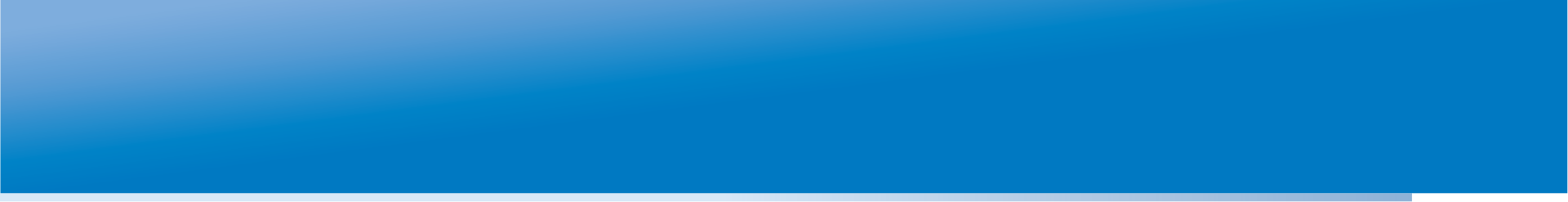 Образовательные переходы
Чтение для решения собственных задач
PISA
Чтение для обучения
Обучение чтению
PIRLS
образовательные переходы
[Speaker Notes: Разный возраст и разные образовательные переходы
Два теста готовности к переходу на качественно новый способ использования письменности.
Относительно общее понимание уровней готовности к новым требованиям]
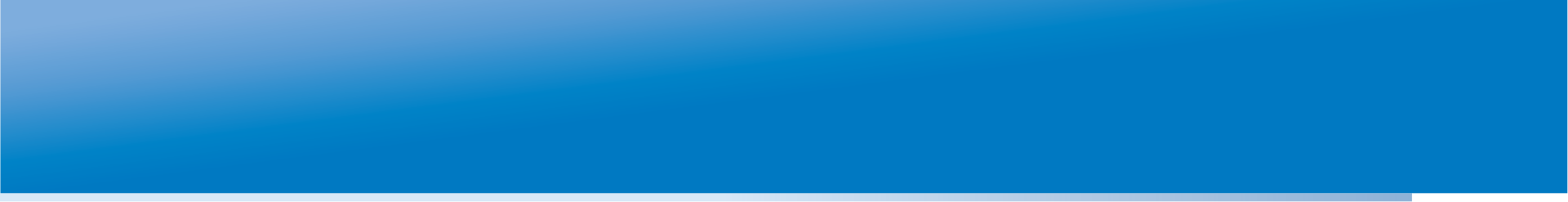 Уровни готовности к образовательному переходу
высокий
низкий
средний
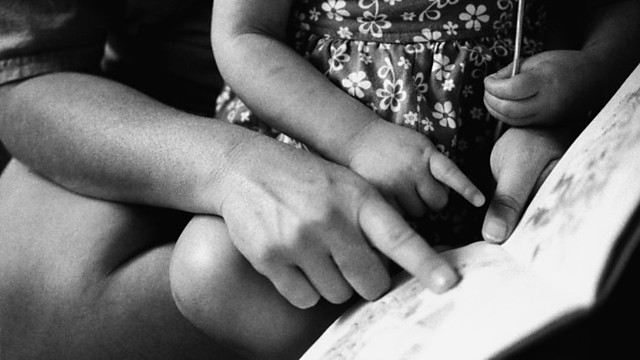 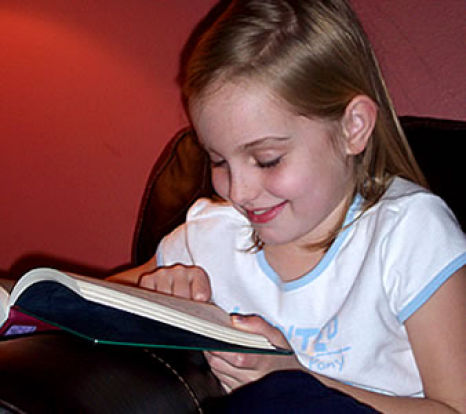 [Speaker Notes: Я буду использовать Гугл, прежде чем задавать тупые вопросы. 
Человек НЕ обращается к тексту по собственной инициативе.
2) Сам тычет в книгу пальчик, но нуждается в помощи.
3) Чтение для себя.]
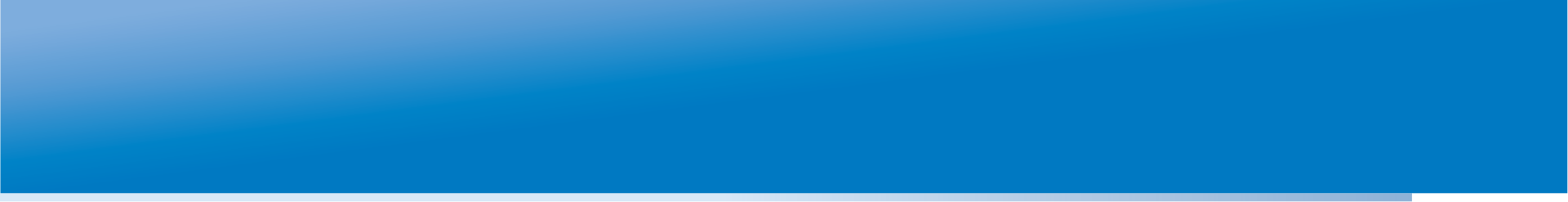 Россия: читательская грамотность 10-летних школьников – существенный рост за 5 лет
[Speaker Notes: Победа в ПИРЛС – улучшение собственных результатов. 61% выпускников начальной школы ГОТОВЫ к чтению для обучения. Возрастает готовность четвероклассников к тому, чтобы УЧИТЬСЯ использовать письменность для обучения. 
В переводе на масштаб класса: из 25 пятиклассников 15 учеников в высшей степени готовы к новым способам использования письменных текстов, 9 учеников нуждаются в дополнительной помощи и один нуждается в очень существенной коррекционной помощи.]
Россия: читательская грамотность 15-летних школьников – никаких изменений за 9 лет
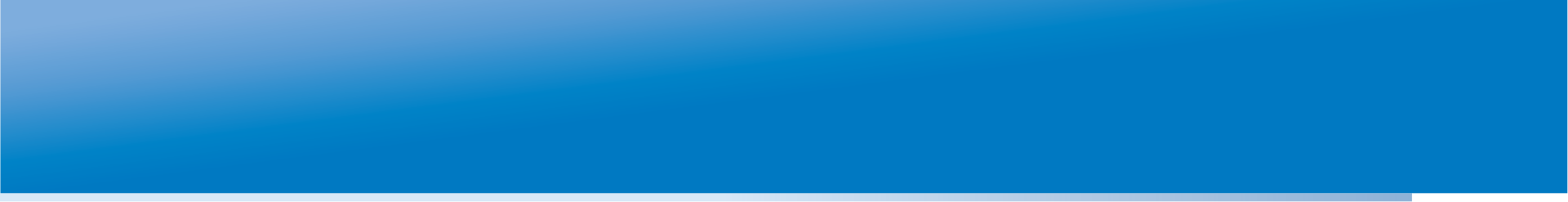 [Speaker Notes: Поражение в ПИЗА – мы ничего не смогли сделать с собственными дефектами.
Четверть нации – функционально безграмотны!
Только 14% готовы учиться с помощью текстов чему-то, выходящему за рамки бытового опыта.

В переводе на масштаб класса: из 25 девятиклассников трое в высшей степени готовы к новым способам использования письменных текстов, 15 учеников нуждаются в дополнительной помощи и семеро нуждаются в очень существенной коррекционной помощи.]
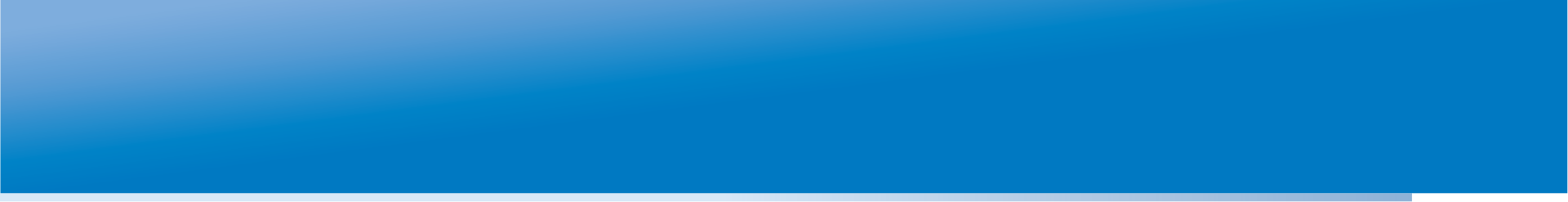 …почувствуйте разницу…
[Speaker Notes: Два последних измерения: ПИРЛС 2006 и ПИЗА 2009.]
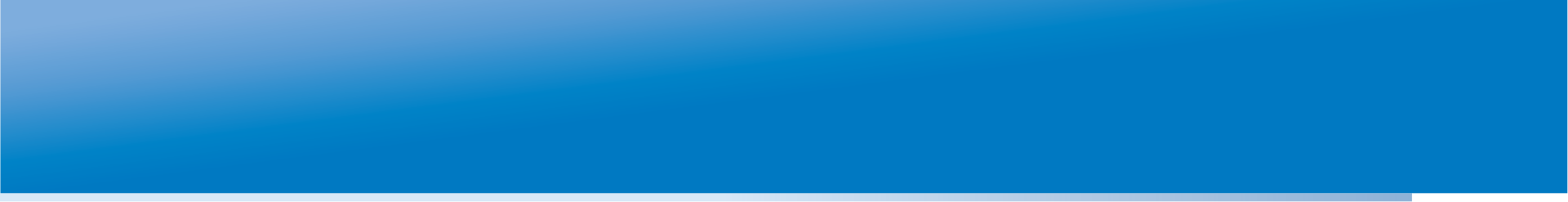 Какова судьба читательской грамотности наших школьников в промежутке между двумя точечными измерениями?
PIRLS
10-летние
школьники
PISA
15-летние
школьники
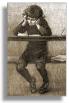 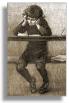 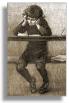 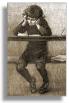 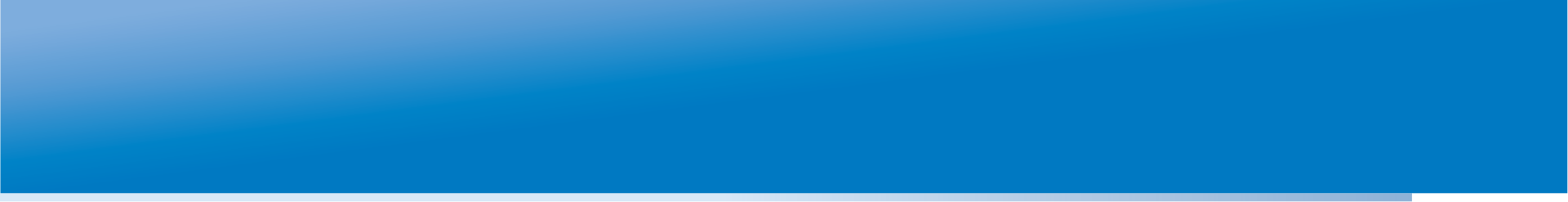 «Тяни-толкай» – измеритель ДИНАМИКИ читательской грамотности
(информационные тексты)
PIRLS
+ вопросы 
PISA-подобные
PISA
+ вопросы 
PIRLS-подобные
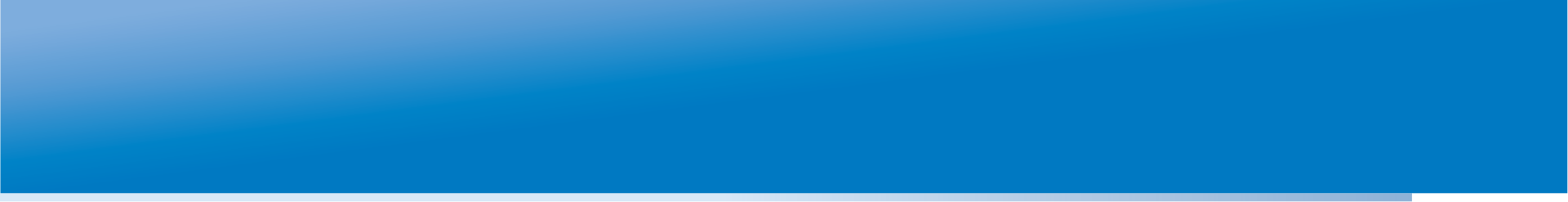 Вопросы образования
Цукерман Г.А., Ковалева Г.С., Кузнецова М.И. 

Победа в PIRLS и поражение в PISA: 
судьба читательской грамотности 
10-15 летних школьников 

Вопросы образования, 2011. №2. С. 123-150.
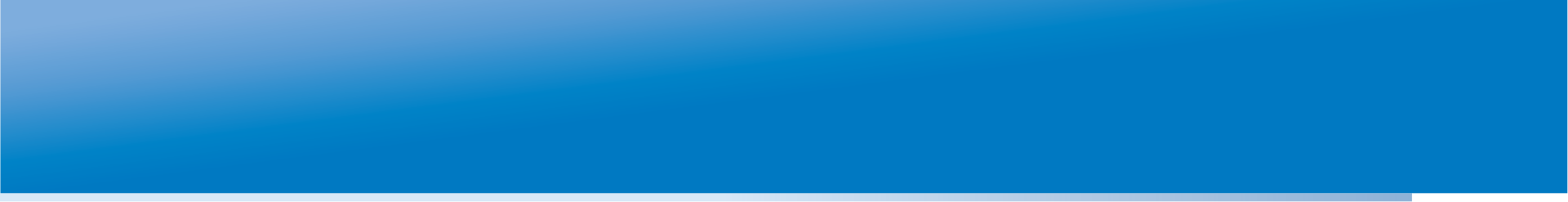 «Тяни-толкай» измеряет те же читательские действия, что и тесты PIRLS и PISA
Вычитывание информации из текста
Интерпретация прочитанного
Размышления и оценка прочитанного
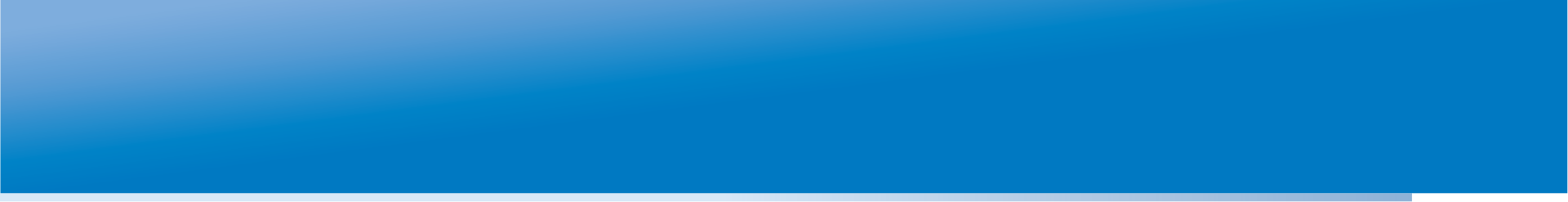 Читательские умения
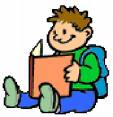 Опора на внетекстовое знание
Опора на текст
1.
найти и
извлечь 
(информацию)
3.
осмыслить 
и оценить содержание и форму текста
2.
интегрировать и 
интерпретировать 
(сообщения текста)
[Speaker Notes: Общая концепция чтения.
ПИРЛС делит 1 умения на два – извлечь информацию и сделать на ее основе минимальные выводы.]
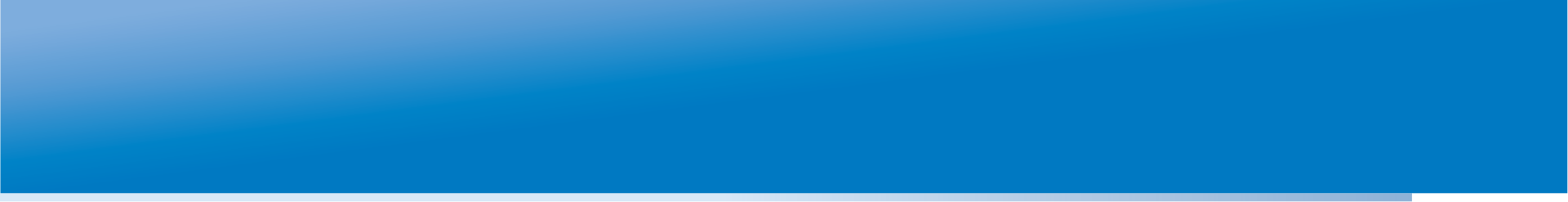 Результаты исследования
Для исследования был выбран регион, образовательные результаты которого, согласно данным всех национальных и международным мониторингов, близки к средним общероссийским. 
	
В исследовании приняло участие 3110 учащихся из 30 школ, из них 
907 учащихся 4-х классов, 
1069 учащихся 6-х классов, 
1134 учащихся 9-х классов. 
	
В целом в выборке было сохранено соотношение учащихся городских и
сельских школ, свойственное российской демографии.
PIRLS. По маршруту вдоль реки.
ВОПРОС 12 (добавленный)
Марк живет в городе Бэнхейм. К нему в гости приехали друзья, и он хочет угостить их в кафе «Закат». Велосипеды у них есть. Опиши маршрут Марка и его друзей.
PISA. ГРАФФИТИ. Начало письма Ольги.
«Я киплю от злости, так как в четвертый раз стену школы очищают и перекрашивают, чтобы покончить с граффити…»
ВОПРОС 1 (добавленный)
Почему школу Ольги перекрашивают?
[Speaker Notes: Пример ПИРЛС-подобного вопроса. 
По традиции ПИРЛС начинать надо с легкого вопрос к первому абзацу, а еще лучше – к первому предложению. Желательно, чтобы это был вопрос на вычитывание такой информации, которая важна для дальнейшего понимания текста.]
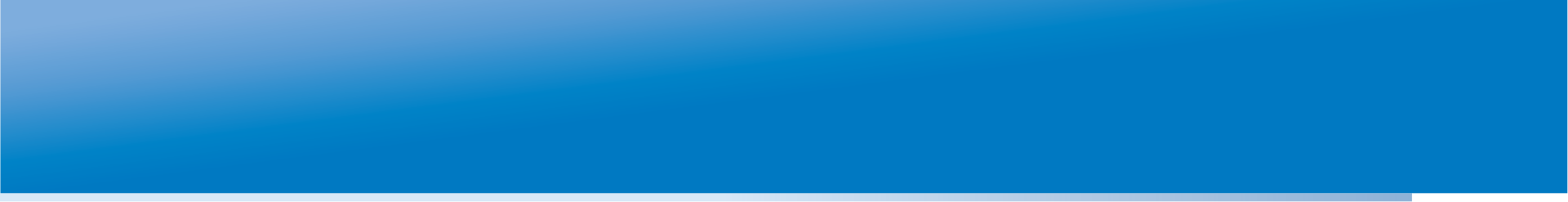 ОБЩАЯ УСПЕШНОСТЬ
[Speaker Notes: Ожидание – 6 класс – промежуточный.
Результат – 6 класс не отличается от 4-ого
Да и 9-ый не сильно отличается…
В текстах ПИЗА отличие несколько заметнее…]
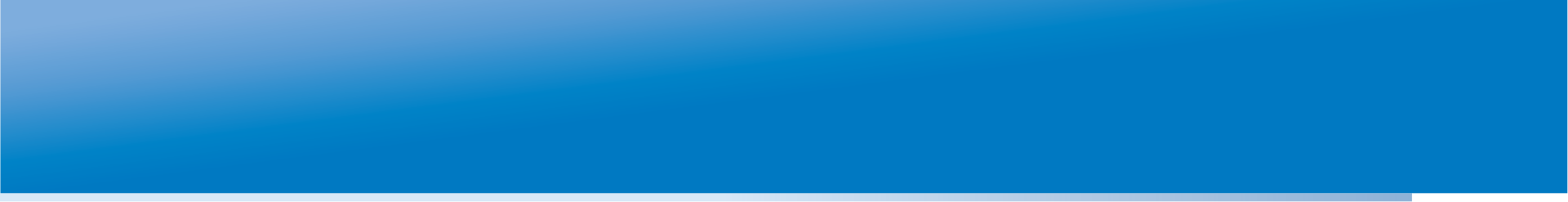 ОТДЕЛЬНЫЕ ЧИТАТЕЛЬСКИЕ УМЕНИЯ
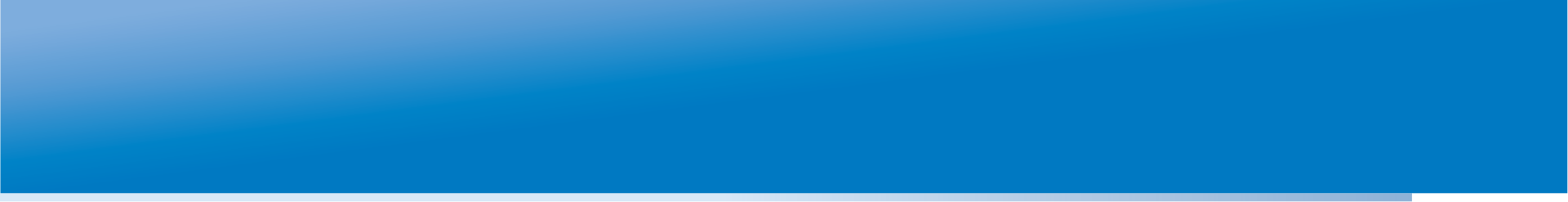 Разница между 4, 6 и 9 классами
[Speaker Notes: Представьте, что такова динамика становления техники чтения в начальной школе.
Между 1 и 3 классом – практически никаких сдвигов.
Между 1 и 5 классом – улучшение на 12-13%. Например, первоклассники читают со скоростью 30 слов в минуту. А пятиклассники – 44 слова в минуту?]
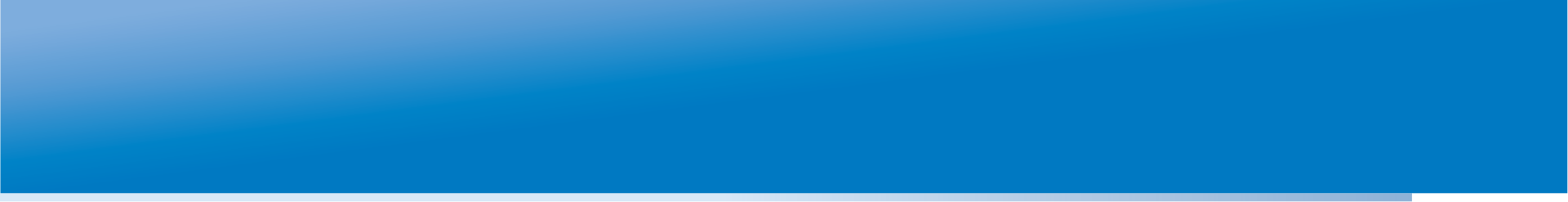 Умение интегрировать и интерпретировать сообщения текста
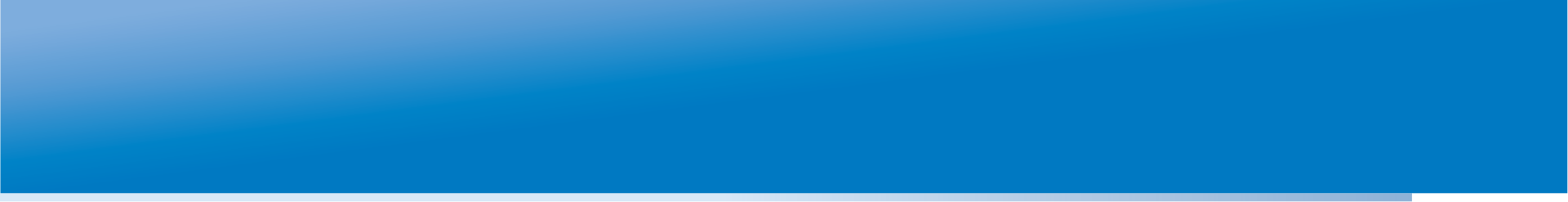 Школы с разными результатами начального обучения чтению
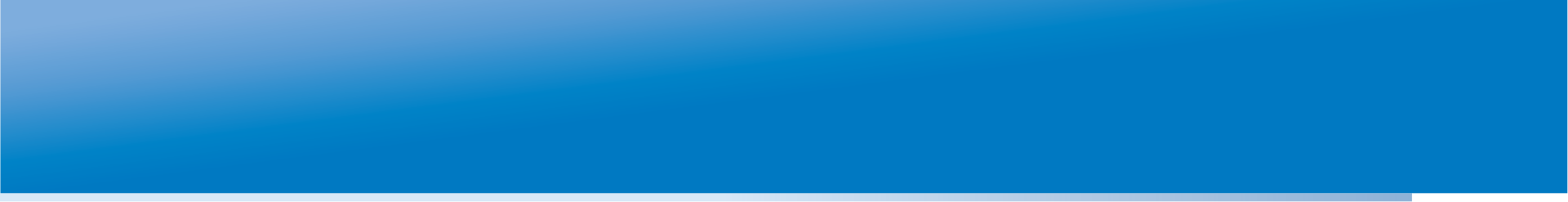 Две школы с близкими результатами начального обучения чтению
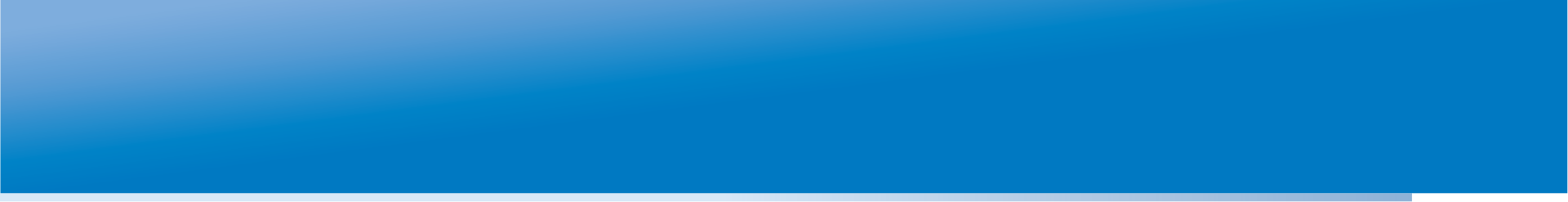 Что делать?!
Проблема перехода от устной к письменной речи
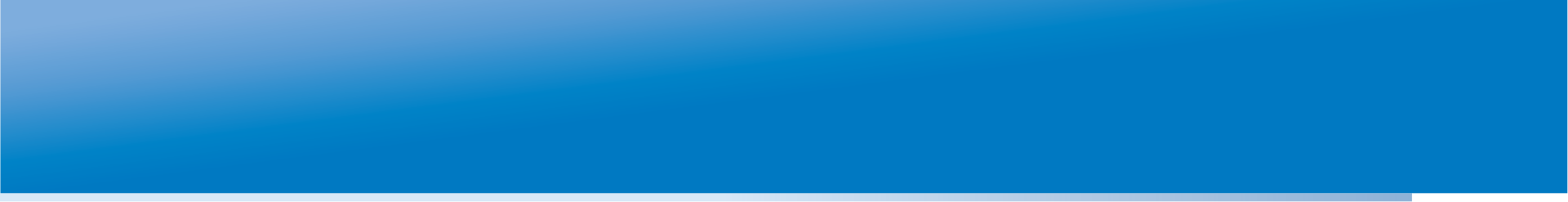 Что делать?!
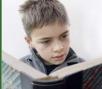 Це написано мовою, 
що дуже нагадує рiдну.
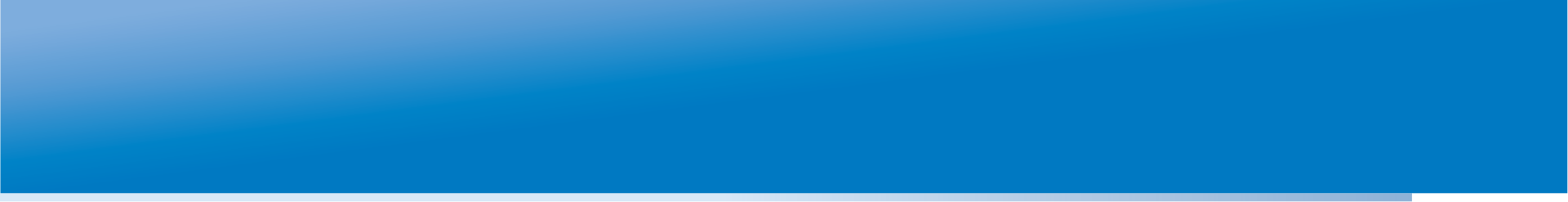 Новое – это хорошо забытое старое
Проблема письменной речи как таковой, то есть как особой системы символов и знаков, владение которой означает критический поворотный момент во всем культурном развитии ребенка, эта проблема разработана в психологии в высшей степени мало. 
Л.С. Выготский
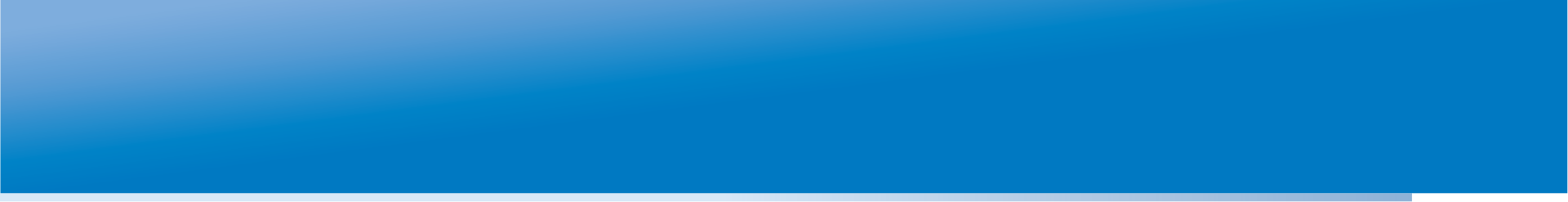 Тупиковый путь к письменной речи
Ребенка учат выводить буквы и складывать из них слова, но не обучают его письменной речи. 
Обучение письму до сих пор еще не основывается у нас на естественно развившихся потребностях ребенка и на его самодеятельности, а дается ему извне, из рук учителя, и напоминает выработку какого-нибудь технического навыка.
Л.С. Выготский
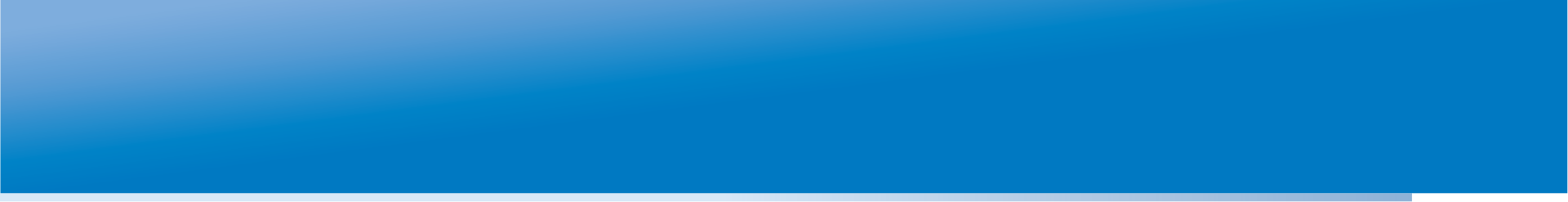 Словесный письменный текст
это знаковая форма представления любой реальности,
это самая массовая форма письменной коммуникации,
это самая частотная форма письменной коммуникации,
при всей его искусственности и сложности текст воспринимается «грамотным» человеком как естественная форма сообщения.
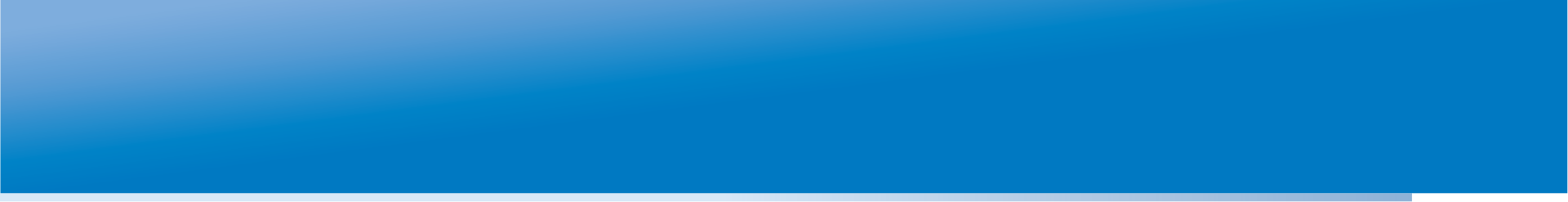 Источники натурализма в понимании письменного текста
«естественность» текста делает его особенно трудной знаковой формой, создавая иллюзию понятности,
беглое чтение без постоянного мониторинга понимания усиливает эту иллюзию, т.к. островки понятности всегда находятся,
просмотровое, сканирующее чтение как основной вид чтения в Интернете усиливает тенденцию к псевдопониманию.
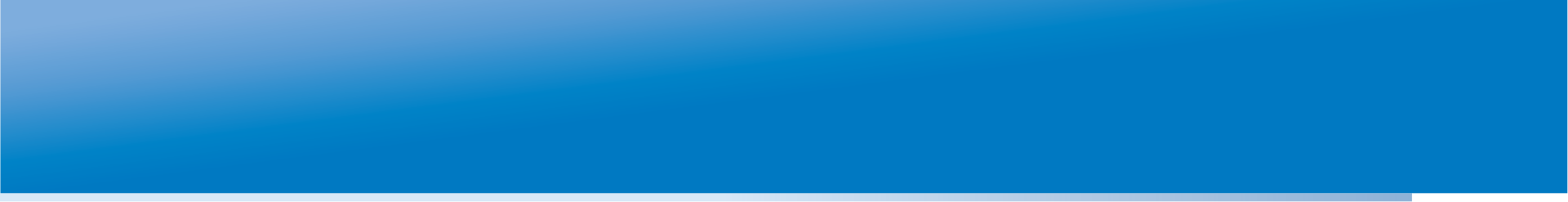 Письменный текст в школе воспринимается некритично
«В слове ДЕНЬ четыре звука и один слог».
                      
ДА или НЕТ? 

Верно ответили 50% второклассников.
[Speaker Notes: 2 класс – чисто устная коммуникация. Основа самоконтроля вынесена вовне.
Текст – 8 слов.
Каждое слово знакомо.
Ск. Звуков в слове ДЕНЬ – 98% верно.
Ск. Слогов в слове ДЕНЬ – 98% верно.
Что трудно? Два высказывания, одно из которых верное, а другое неверное…
Магия письменного высказывания: оно КАЖЕТСЯ убедительным… ЧЕТЫРЕ +, ЗВУКИ +…]
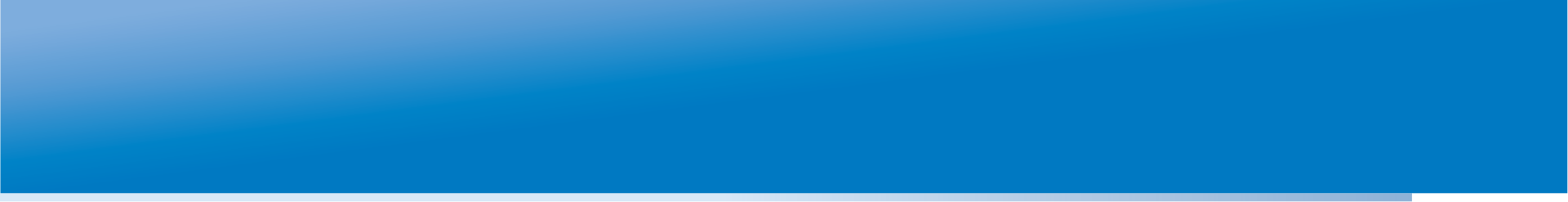 - Ты прочёл? Тебе всё понятно? - Да.
Почему у жареной картошки есть корка, а у вареной нет? Когда картошку жарят, ее нагревают очень сильно, гораздо сильнее, чем при варке. От сильного жара крахмал на поверхности картошки превращается в декстрин – в клей, который и склеивает отдельные крахмальные зерна в румяную корочку.
Верно ответили 60% второклассников.
[Speaker Notes: Учебник Чудиновой – лучший (по М. Пинской)
ВОПРОС: Я поставила на плиту кастрюлю с водой и сковородку с маслом. В кастрюле я варю картошку, на сковородке жарю. Я включила две конфорки одинаково: на среднюю температуру. Где картошка будет горячее – в кастрюле или на сковороде? А может быть картошка в кастрюле и на сковороде нагреется одинаково?
СКОВОРОДА – 25 детей (60%) 
ХИМИКИ кинулись переписывать текст, чтобы слово ДЕКСТРИН не оказалось на периферии чтения.

ЗАЗОР – «Когда картошку жарят, ее нагревают очень сильно»
2 прочтения (1) она нагревается – ее температура повышается, (2) я нагреваю – я делаю огонь сильнее, а с картошкой ничего не происходит… В бытовой речи – не важно, в понятийном тексте нужно точное понимание – не обязательно за счет текста… Главное – умения читетеля.]
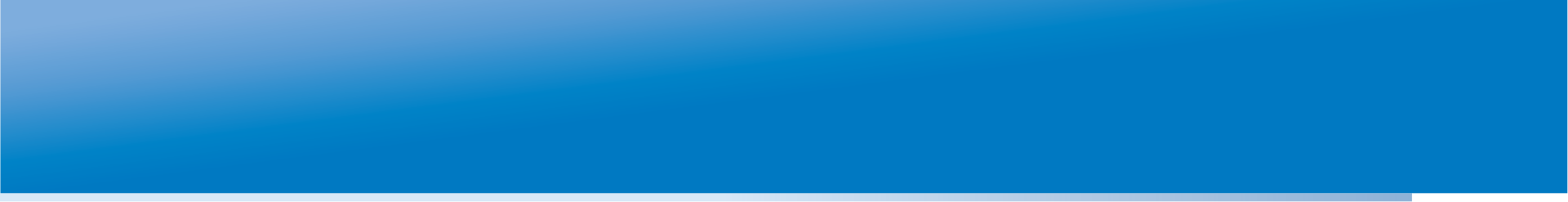 Пример
ЗАДАЧА АНИ: На елку купили                46 красных, синих и зеленых шаров. Красных – 20, а синих и зеленых поровну. Сколько купили синих шаров?
ОТЗЫВ НИНЫ: Сначала ты сказал, что купили 46 красных, а потом, что купили 20 красных!?
ОТЗЫВ РОМЫ: Надо добавить, что купили ТОЛЬКО красные, зеленые и синие шары. А вдруг купили еще желтые или серебряные?!
=
46
20
[Speaker Notes: Класс – от Ромы до Нины – разброс читательских умений.
Для Нины – непреодолимый ЗАЗОР – 
НА ЕЛКУ КУПИЛИ 46 ШАРОВ ТРЕХ ЦВЕТОВ – КРАСНОГО, СИНЕГО И ЗЕЛЕНОГО.
КРАСНЫХ ШАРОВ БЫЛО 20]
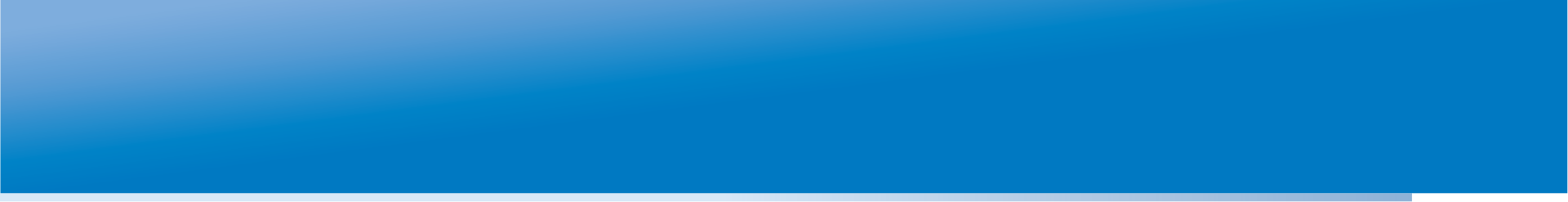 Умения грамотного читателя
…….
…….
Постоянный мониторинг понимания прочитанного. 
Установка на понятность написанного.
……
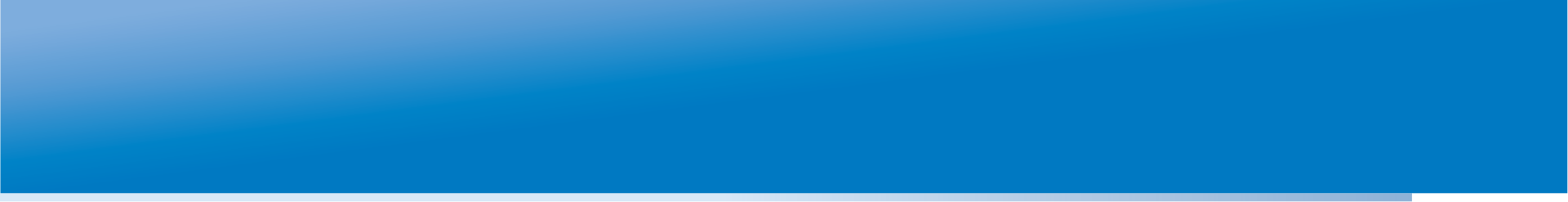 Тексты школьных учебников и вопросы к текстам
Еще в глубокой древности, 2500 лет назад, некоторые ученые высказывали предположение о строении вещества. Греческий ученый Демокрит (460—370 до н. э.) считал, что все вещества состоят из мельчайших частичек. В научную теорию эта идея превратилась только в XVIII в. и получила дальнейшее развитие в XIX в. Возникновение представлений о строении вещества позволило не только объяснить многие явления, но и предсказать, как они будут протекать в тех или иных условиях. Появилась возможность влиять на прохождение явлений.
Перышкин А.В. Физика. 7 класс. М.: Дрофа. 2000 г.
ВОПРОС:
 1. Из чего состоят вещества?
[Speaker Notes: Эти установки должны создаваться на каждом уроке. Учебники – основной источник установок читателя информационных текстов.

ПИЗА – единственное преимущество российских школьников – вычитывания информации в тем вопросах, где есть ключевые слова…
Мыслить ВМЕСТЕ с автором не надо. И невозможно: автор этого не предлагает…

Каков статус обсуждаемых высказываний – мнение, факт, гипотеза… 
Семиклассники тоже считают, что вещи состоят из маленьких частичек: апельсин из кругленьких оранжевых частичек, кирпич из красноватых прямоугольных частичек…]
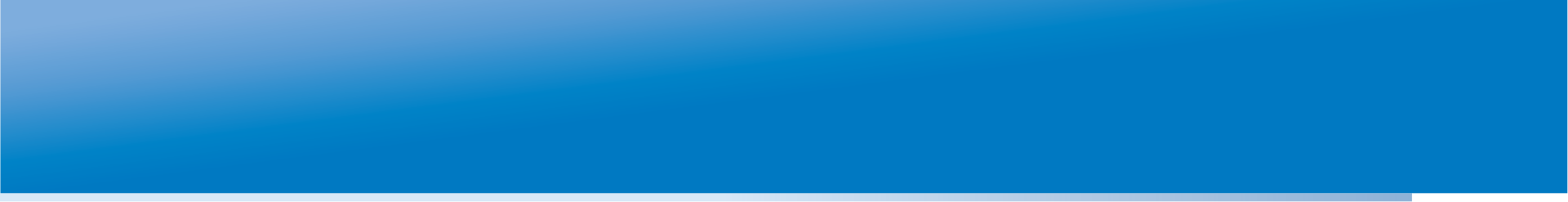 Требования к текстам, воспитывающим грамотных читателей
ПРАГМАТИЧЕСКИЙ ПОДХОД К ТЕКСТУ: использование текста для целей, отличных от обучение чтению:
инструкция (задание),
сообщение информации, нужной для решения задач,
запоминание,
кодификация правила, права,
……………….
ЛИНГВИСТИЧЕСКИЙ ПОДХОД К ТЕКСТУ: внимание к внутренним особенностям текста, его строению.
[Speaker Notes: Каковы  требования к текстам учебника? На что опираться кроме здравого смысла?]
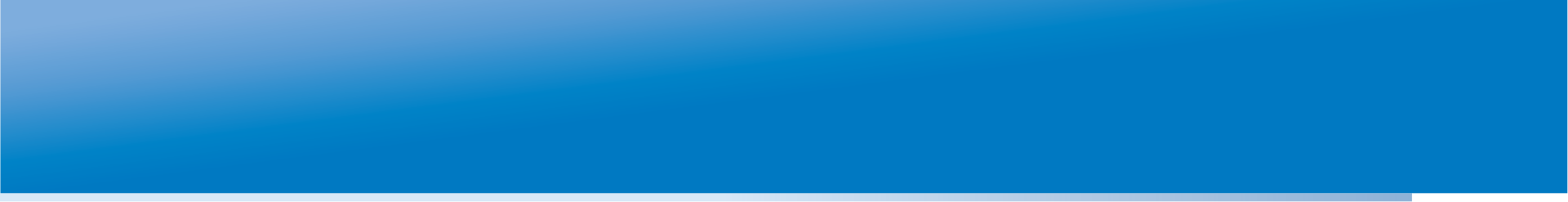 Соотношение прагматического и лингвистического подхода к тексту: возможность
предметно-коммуникативная задача
… - приемы повышения чувствительности к внутренним характеристикам текста
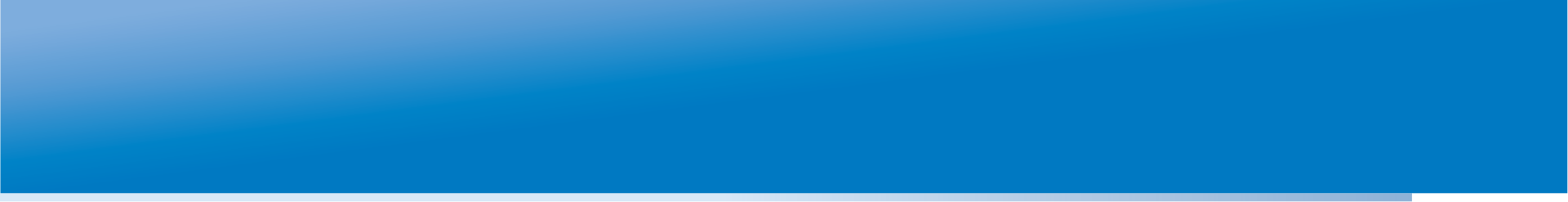 Соотношение прагматического и лингвистического подхода к тексту: идеал.
предметно-коммуникативная задача
… - приемы повышения чувствительности к внутренним характеристикам текста
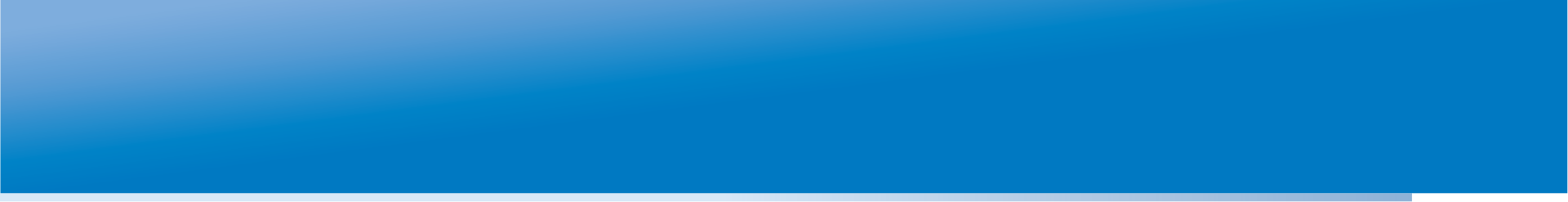 Примеры письменной коммуникации
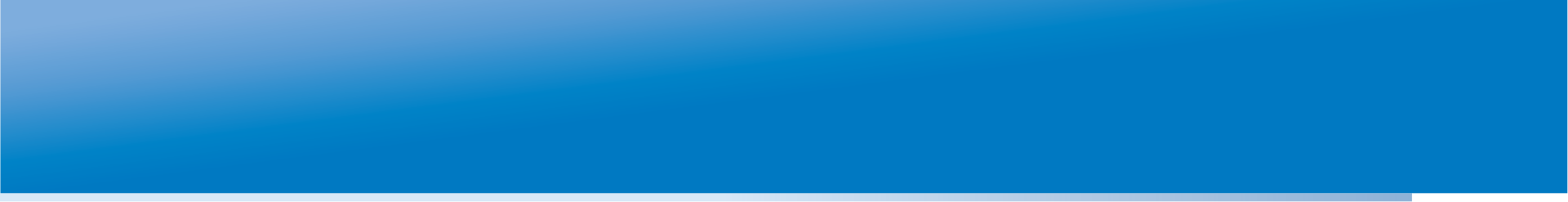 Педагогическая гомеопатия для укрепления связи слова и предмета
Сумма двух четных однозначных чисел равна 12.
 ____________4 + 8 = 6 + 6 = 12 ____________
[Speaker Notes: Думать не про математику, а про отношение слов и математической реальности]
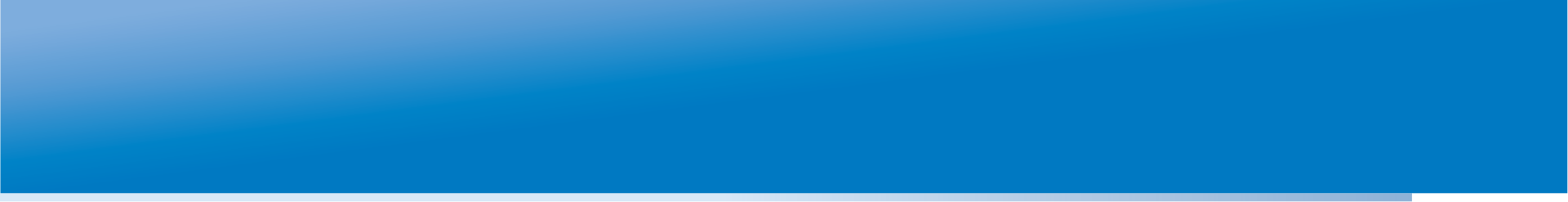 Педагогическая гомеопатия для укрепления связи слова и предмета
[Speaker Notes: Думать не про математику, а про отношение слов и математической реальности]
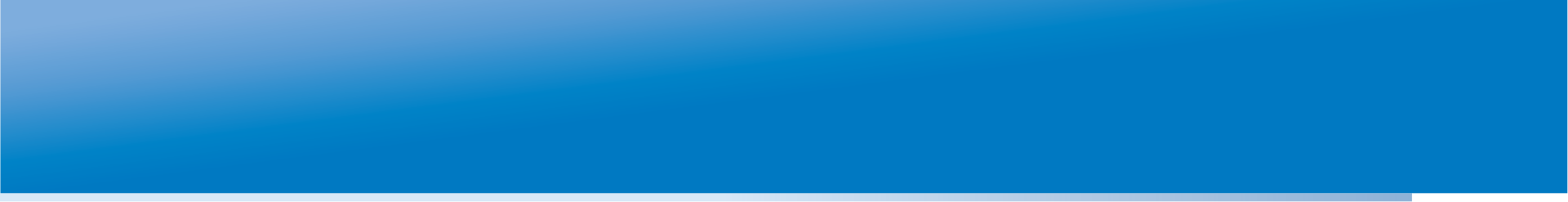 Пример
Д О Б Р Ы
Д О Б Р Ы
Й
ЕД.Ч.
М.Р.
Е
Что надо добавить в инструкцию Оли и Саши?
Для того, чтобы выделить окончание слова, надо 
1) изменить слово по числу,
2) выделить основу – неизменившуюся часть слова,
3) выделить окончание – часть слова, которая изменилась.
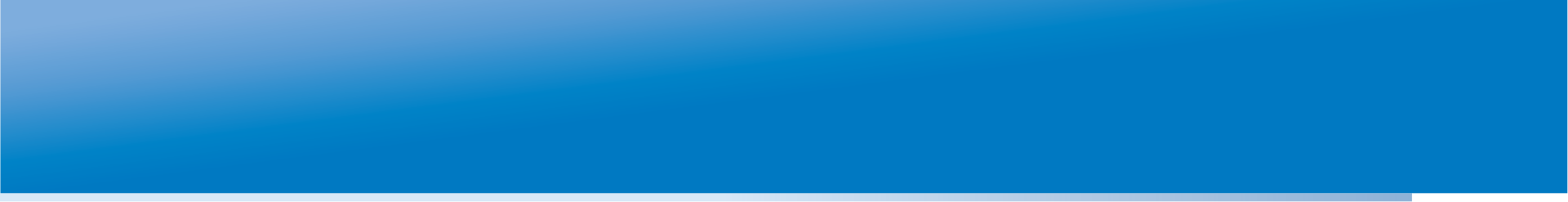 Перевод
поиск соответствия
между двумя языками
проясняет сообщение
на каждом из этих языков
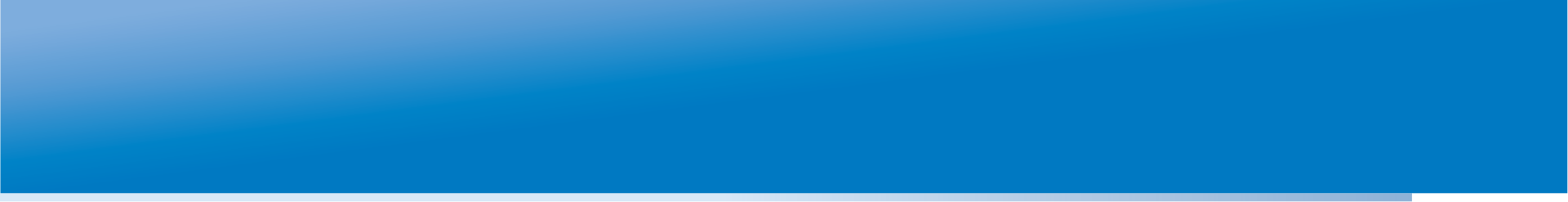 Моделирование
Графическая модель 
создает ситуацию двуязычия.
 
Перевод с языка графической модели на язык словесного текста (и наоборот) –высвечивает особенности каждого языка и проясняет содержание сообщения.
Чтение для решения собственных задач
Это надо делать:
PISA
Чтение для обучения
PIRLS
Обучение чтению
[Speaker Notes: образовательные переходы
Должны быть подготовлены педагогически!!! 
Все модули – по принципу Тяни-Толкая – обращены и в читательское прошлое, и в читательское будущее.]
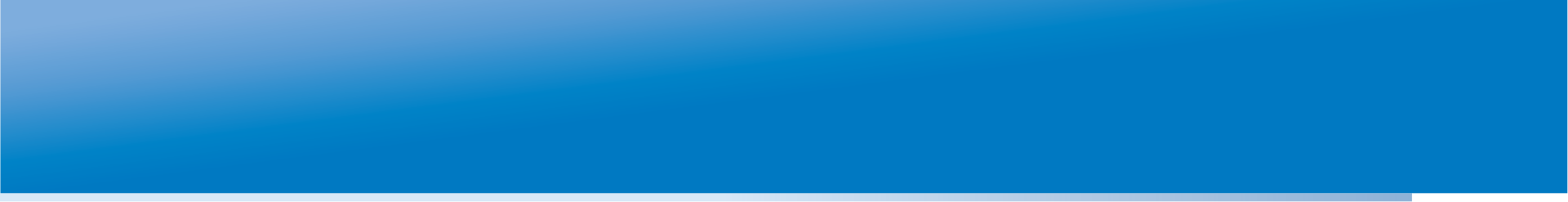 СПАСИБО ЗА ВНИМАНИЕ!
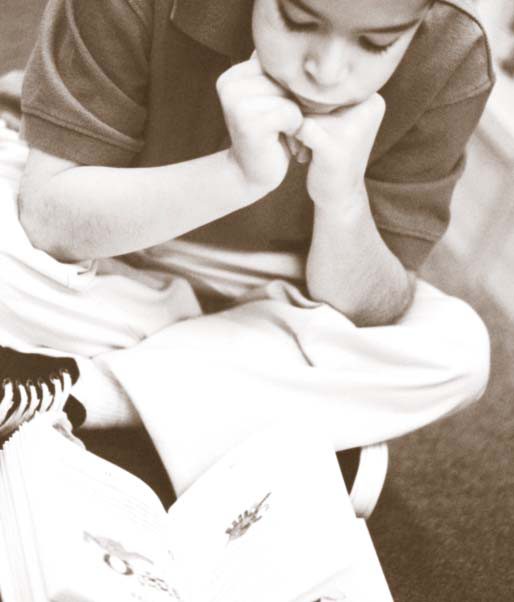 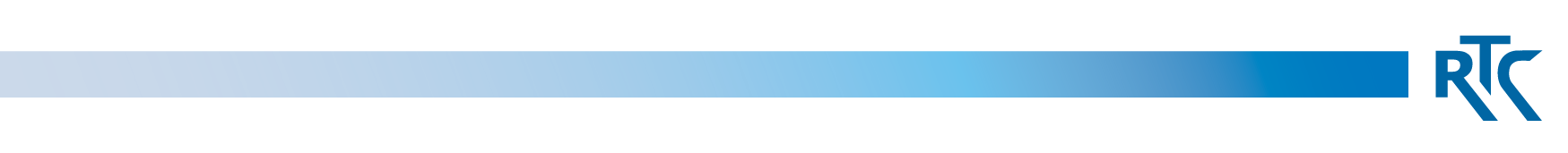 rtc.imerae@gmail.com
WWW.RTC-EDU.RU
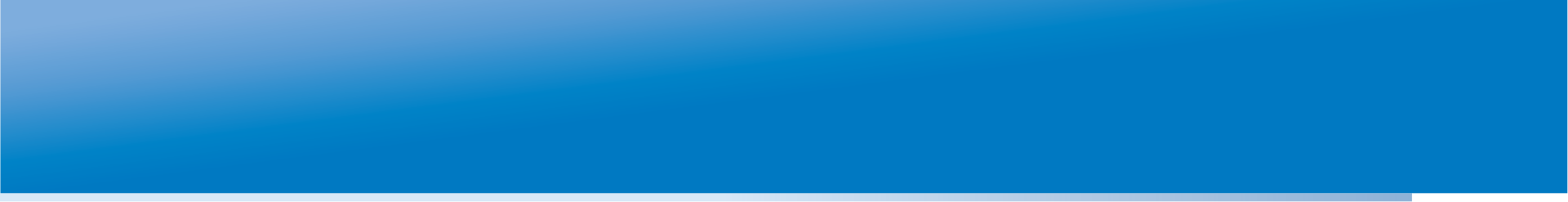 Я умею читать =
Я могу использовать содержание текста 
для достижения собственных целей, 
для развития своих знаний и возможностей, 
для участия в жизни общества
[Speaker Notes: Важно – не что читают, а как читают. Что значит – уметь читать? Создатели теста ПИЗА умение читать понимают прагматично:
В тесте используются не дистиллированные тексты учебников, а НАСТОЯЩИЕ тексты (аутентичные)
 - отрывки из художественных произведений, биографии, тексты развлекательного характера, личные письма, документы, статьи из газет и журналов, деловые инструкции, рекламные объявления, товарные ярлыки, географические карты и др. В них использовались различные формы представления информации: диаграммы, рисунки, карты, таблицы и графики, комиксы...]
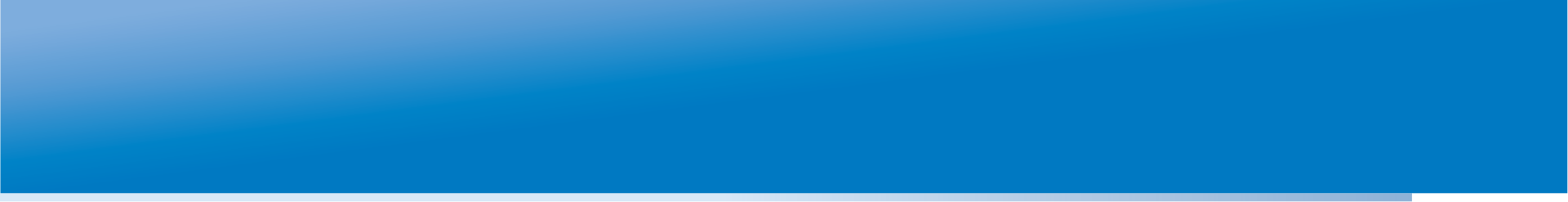 Я могу найти в тексте информацию, нужную для ответа на мой вопрос =
Я могу
«пробежать» текст глазами, 
определить его основные элементы,
сузить зону поиска,
опознать необходимую информацию, которая в самом тексте выражена в иной (синонимической) форме, чем в вопросе,
реконструировать картину жизни, стоящую за словами: строить отношение «слово и предмет».
[Speaker Notes: Вычитывать информацию. Учитель просит школьников найти ответ на его вопрос в параграфе учебника. Потом указывает абзац. «Там этого нету!»]
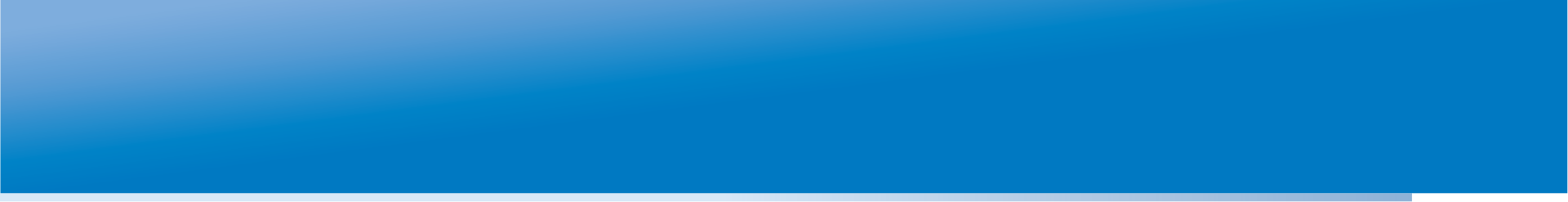 Я умею интерпретировать прочитанное  =
Я не могу не делать следующее:
связывать воедино элементы информации, содержащейся в тексте, 
искать в тексте доводы в подтверждение авторских тезисов, 
делать выводы из сформулированных автором посылок, 
вывести заключение о намерении автора или главной мысли текста.
[Speaker Notes: Дети читают текст про выдающиеся постройки древности. Учитель занят воспитание общеучебного навыка – отмечать непонятные слова и искать их значение.
Никто не отметил СТОУН ХЕДЖ, упомянутый в тексте через запятую после пирамид и Коллизея.
Вы знаете, что такое СТОУН ХЕДЖ?
Это явление природы…
Я ДУМАЛ, ЧТО ГИПОТЕНУЗА – РЕКА СОВЕТСКОГО СОЮЗА…]
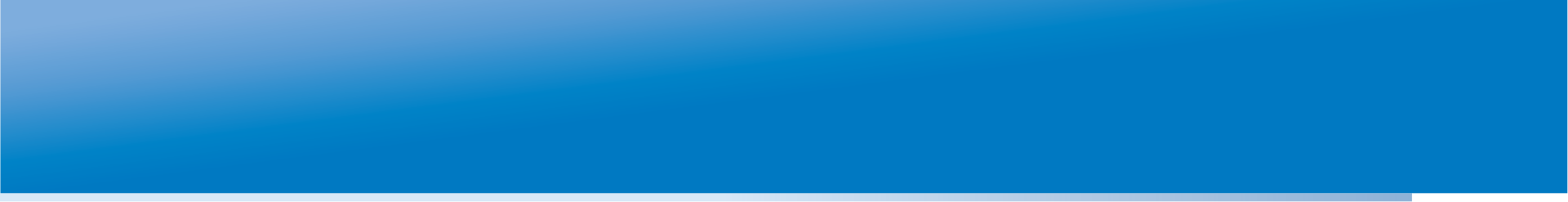 Я умею размышлять о прочитанном и оценивать то, что мне сообщил автор
Я имею привычку
связать информацию, обнаруженную в тексте, со знаниями из других источников, 
сопоставлять утверждения, сделанные в тексте, со своими представлениями о мире, 
вести внутренний диалог с автором: искать доводы в защиту своей и авторской точки зрения.
[Speaker Notes: Размышления о прочитанном. Группа студентов пединститута проработала текст по педагогике. Чтобы проверить, как они размышляют о прочитанном, я попросила их составить свои вопросы к тексту, которые обнаруживают – умеет ли читатель этого текста думать о том, что сказано в тексте. Я пояснила, что ДУМАТЬ – это устанавливать связи с какими-то другими элементами опыта, информации… Прочла вот эту формулировку…
     Более 90% вопросов, составленных студентами 5 курса (то есть без двух минут учителями ИСТОРИИ) требовала лишь воспроизведения отдельных фрагментов текста.]
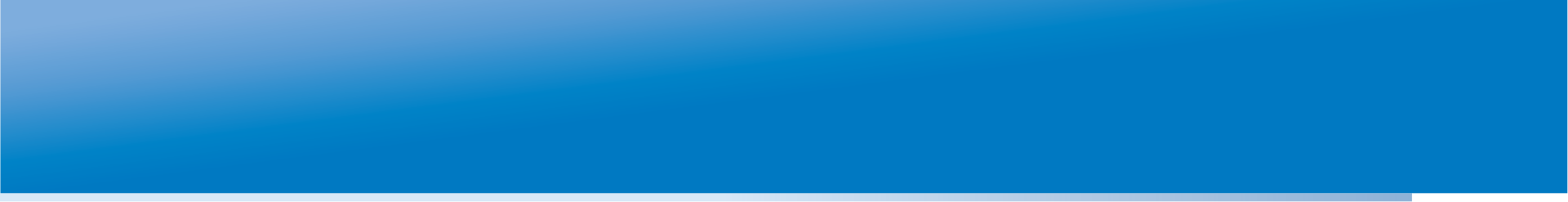 Эти действия читателя направлены и на содержание, и на форму текста
Вычитывание информации из текста
Интерпретация прочитанного
Размышления и оценка прочитанного
[Speaker Notes: Все три читательские добродетели относятся не только к содержание, но и к форме текста. Каждый элемент формы значим, т.е. содержит информацию, нуждается в интерпретации,  требует размышления, становится предметом читательской оценки…]